Љубомир ненадовић: „Писма из италије“
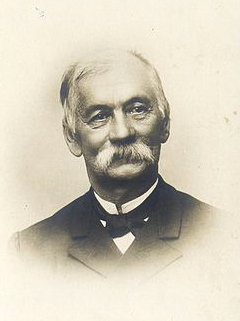 Потомак  славне  лозе  ваљевских  Ненадовића, унук  обор  кнеза  Ваљевске  нахије  Алексе  Ненадовића,  једног  од  највиђенијих  Срба  који  је погубљен  у  Сечи  кнезова,  и  син  првог  Карађорђевог дипломате, војводе, законодавца и писца  Мемоара  проте  Матеје  Ненадовића, Љубомир  Ненадовић,  књижевним  делом  и  просветитељским  радом  допринео  је  да  његова чувена породица одржи углед и поштовање, као једна од најзнаменитијих кућа, која је била „носилац  европских  идеја  и  зачетник  грађанског друштва  у  Србији“.    Љубомир  П.  (Протин)  Ненадовић, или Чика Љуба, како су га звали најмлађи поштоваоци, био је истакнути песник, путописац, академик,  дипломата,  професор  београдског лицеја и начелник Министарства просвете.
У књижевно – научне врсте, поред мемоара, спада још о путопис. Путопис полази од личног доживљаја, али се наилази  и на разне области интересовања: на историју, климу, археологију и архитектуру, на опис обичаја и начина живота људи.
У нашој књижевности путописе су писали: Љубомир Ненадовић, Исидора Секулић (Писма из Норвешке), Јован Дучић (Писма из Грчке, Писма с Јонског мора...), Растко Петровић, Милош Црњански...
1851. Љубомир Ненадовић је посетио Италију, и то:
Напуљ





Помпеју 





Рим






                                                          Фиренцу
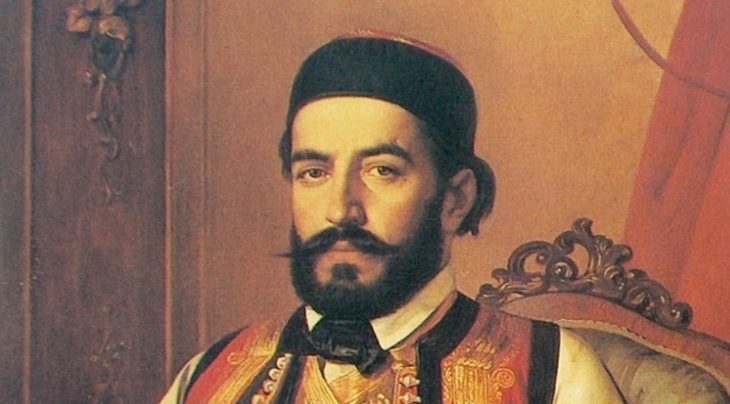 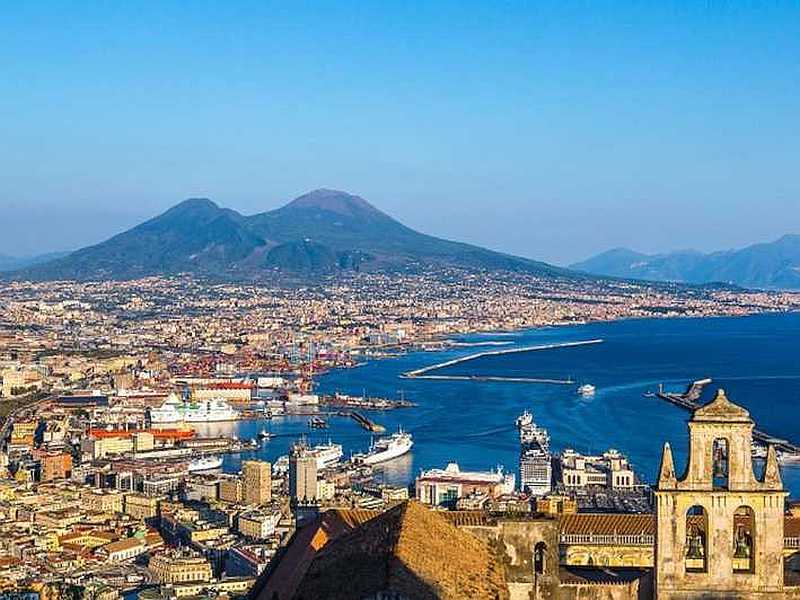 Оно што га је на том путу највише заинтригирало било је познанство са црногорским владиком Петром II Петровићем Његошем. Његош је у то време боравио у Италији, где је тражио лека од тешке болести – туберкулозе. Али, лека за њега није било – умро је млад те исте године.
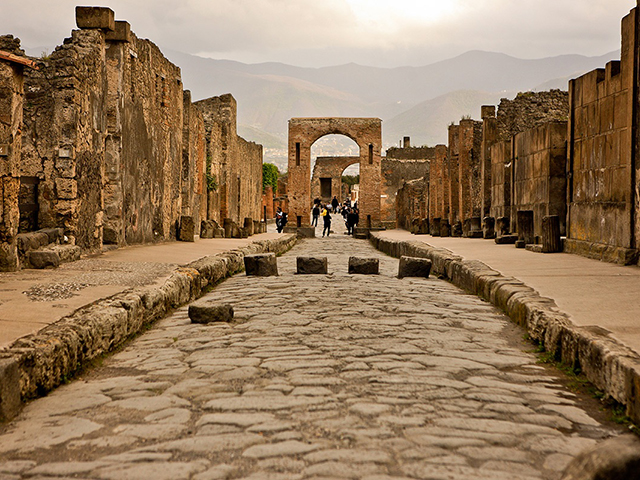 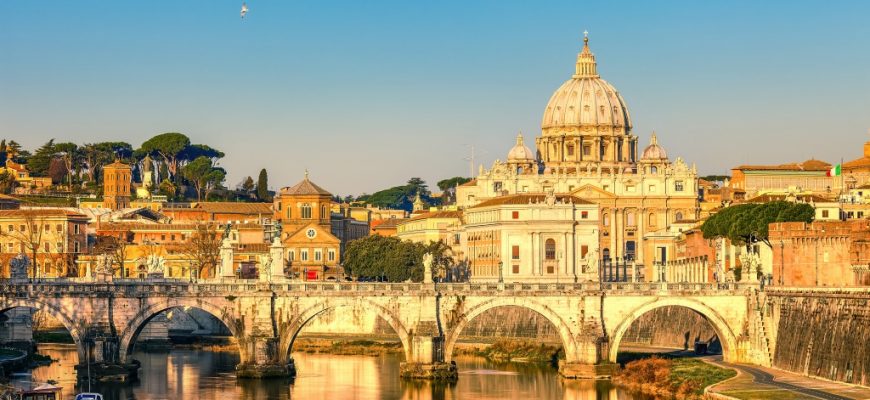 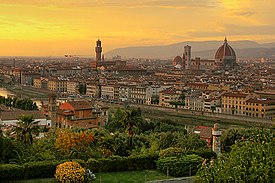 https://www.youtube.com/watch?v=SI8z_pMkDWg
Шта је то што је Љубомира Ненадовића очарало у Његошу?

Путопис из Напуља открива нам Његошеву:

ИСТИНОЉУБИВОСТ ( однос према Црној Гори, тј. непрекидна носталгија за њом)
ЉУБАВ ПРЕМА СЛОВЕНСТВУ
ЉУБАВ ПРЕМА СЛОБОДИ ( или туга и патња због тога што се траје у ропству)

Путопис из Рима открива нам Његоша као:

Човека велике заинтересованости за све што је древно, знаменито, што је израз створене лепоте
Човека гордости и достојанства Црногорци не љубе ланце! (реченица коју Његош изговара у цркви Светог Петра када му показују ланце, часне вериге, и траже му да их пољуби; јер су ланци симбол ропства, а Црногорци су одувек презирали ропство)
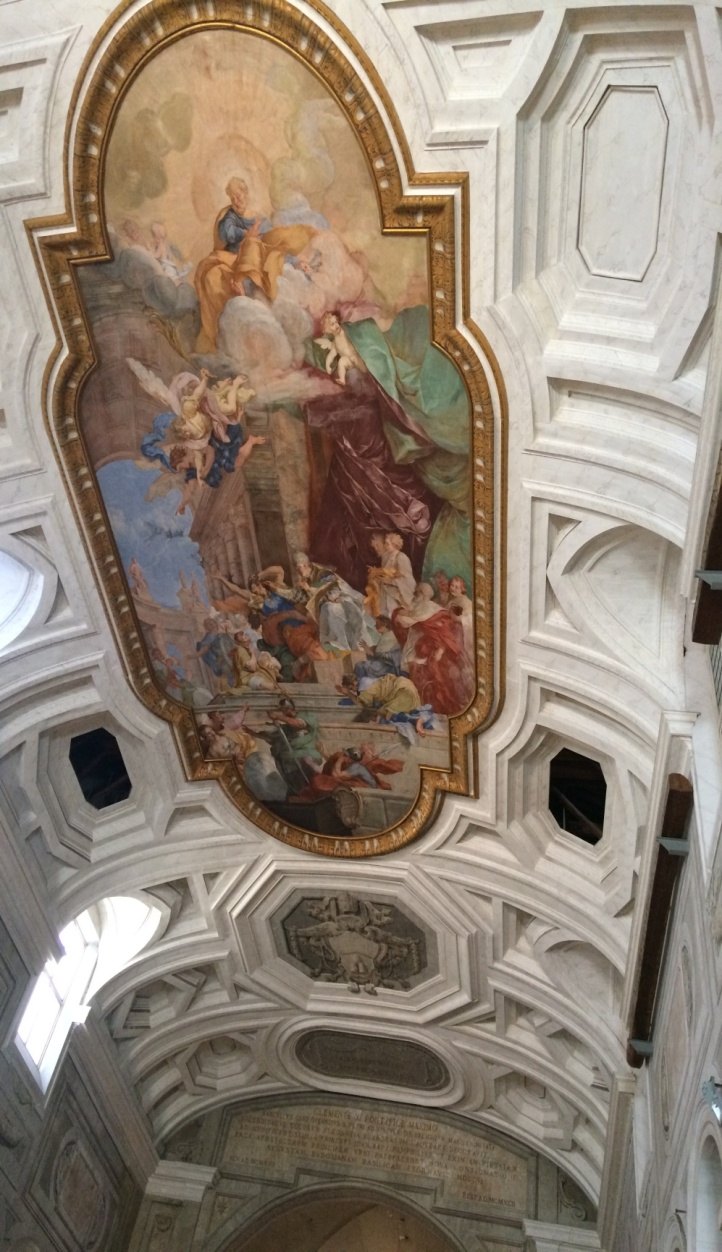 Црква Светог Петра
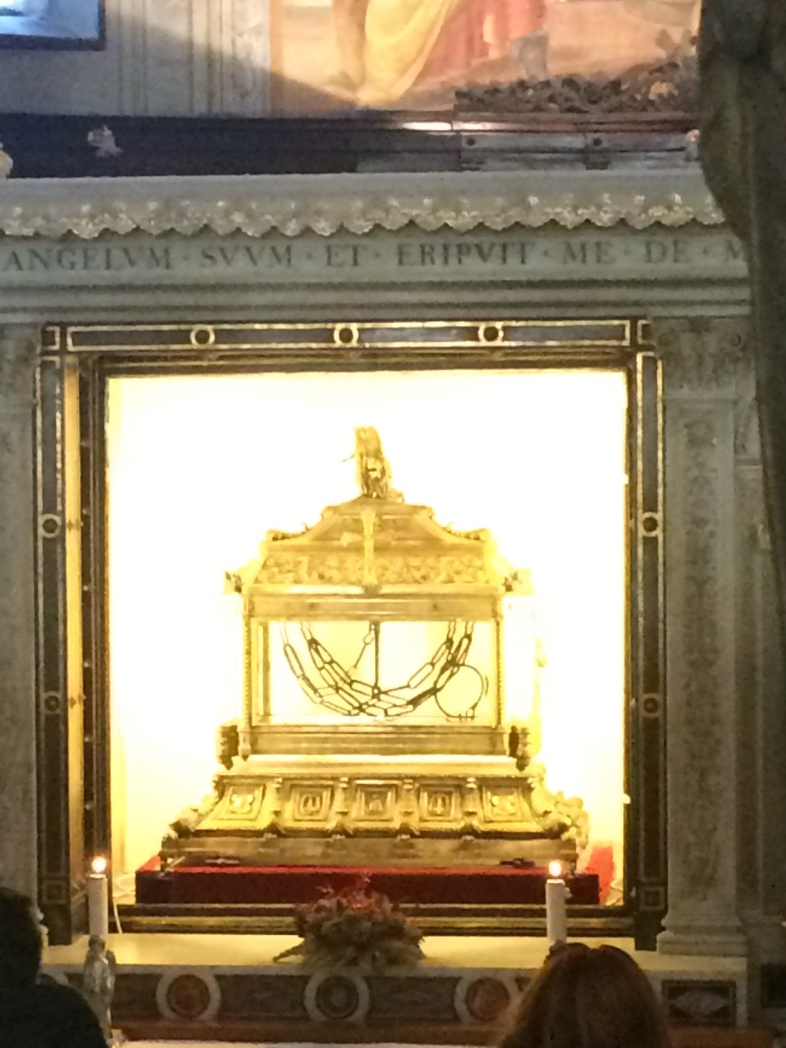 У делу својих путописа под насловом О Његошу, Љубомир Ненадовић је описао сцену у којој горди, поносан и достојанствени Његош одбија да пољуби часне вериге у цркви Светог Петра у ланцима уз речи: “Црногрци не љубе ланце”.
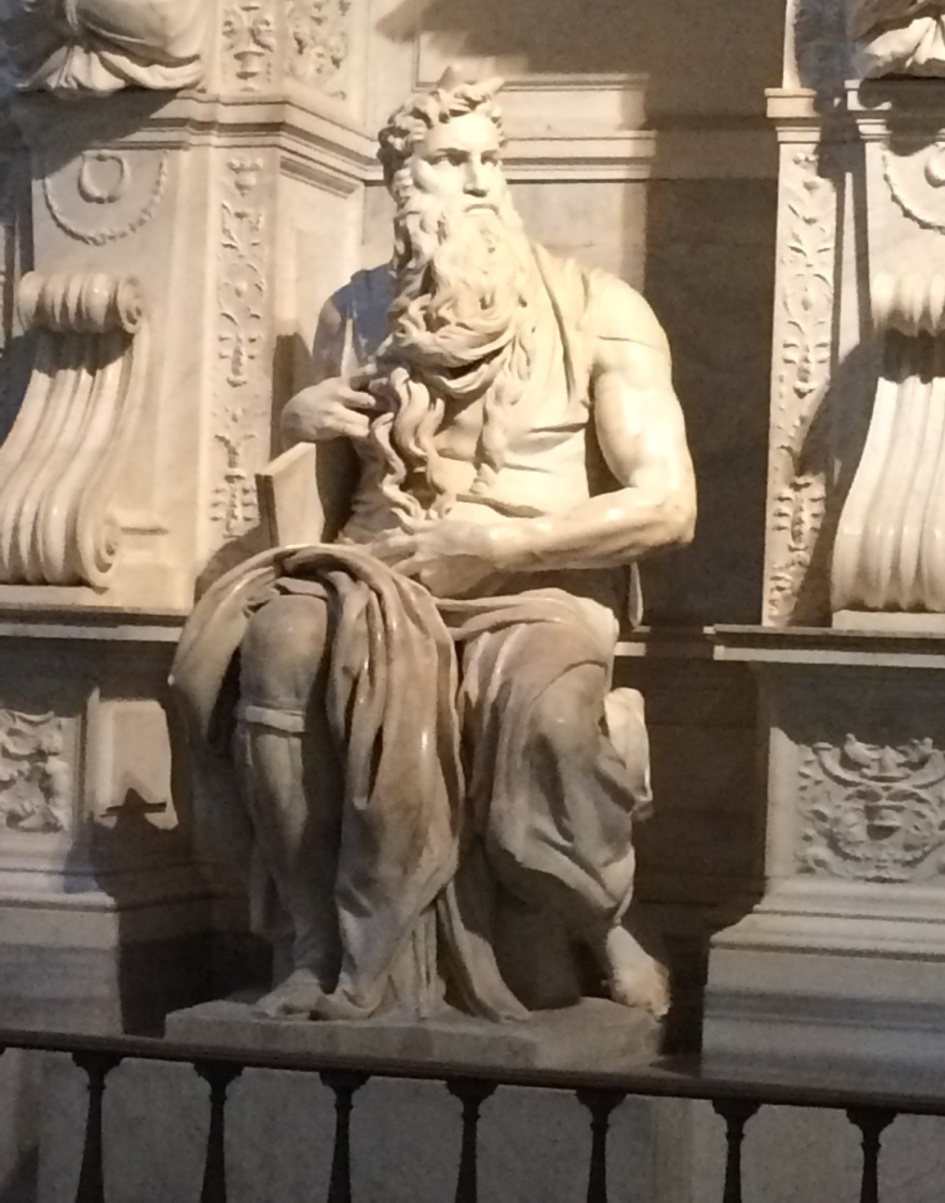 У овој цркви се налази и скулптура Микеланђеловог „Мојсија“. Према изворима из тог времена Микеланђелова статуа је била толико реалистична да ју је уметник једном приликом ударио и наредио јој да говори.
Главни ликови у овом делу су, свакако, Његош и сам писац, али се поред њих јављају и споредни јунаци: Вукало и Ђука. Када описује догађаје везане за њих, он уноси дозу хумора. Послушајмо неке одломке који говоре о њима...
ПОРУКЕ:

Циљ путовања није стизање на одредиште, него се смисао путовања садржи у самом путовању
     и откривање дражи у ономе са чим се ту сусрећемо.

Цео живот представља једну књигу, а путовање је једна од тих страница – што више путујемо, 
     више страница наше књиге – нашег живота ћемо прочитати.

На путовањима учимо о многим пределима, знаменитостима, али и о самом себи.

Треба ценити слободу и просвету, јер су слобода и просвета смисао човековог живота!